Popular sports in Poland
Autor: Patrycja Kręzel
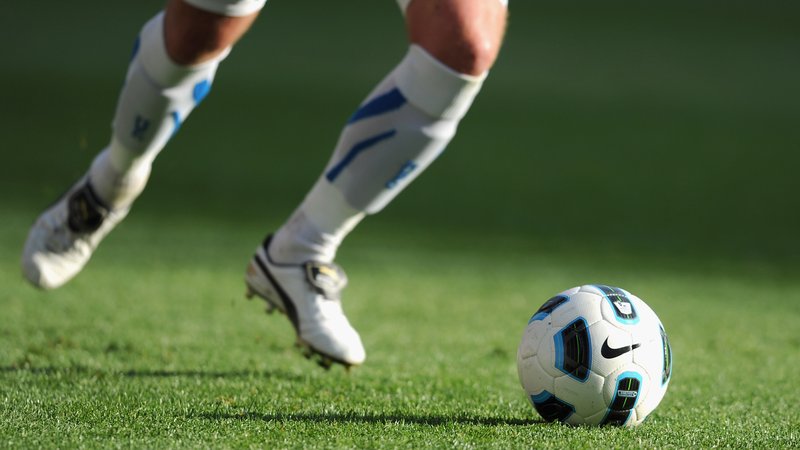 Football
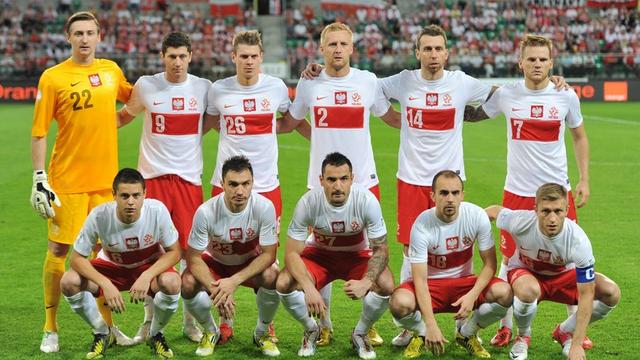 Polish national football team
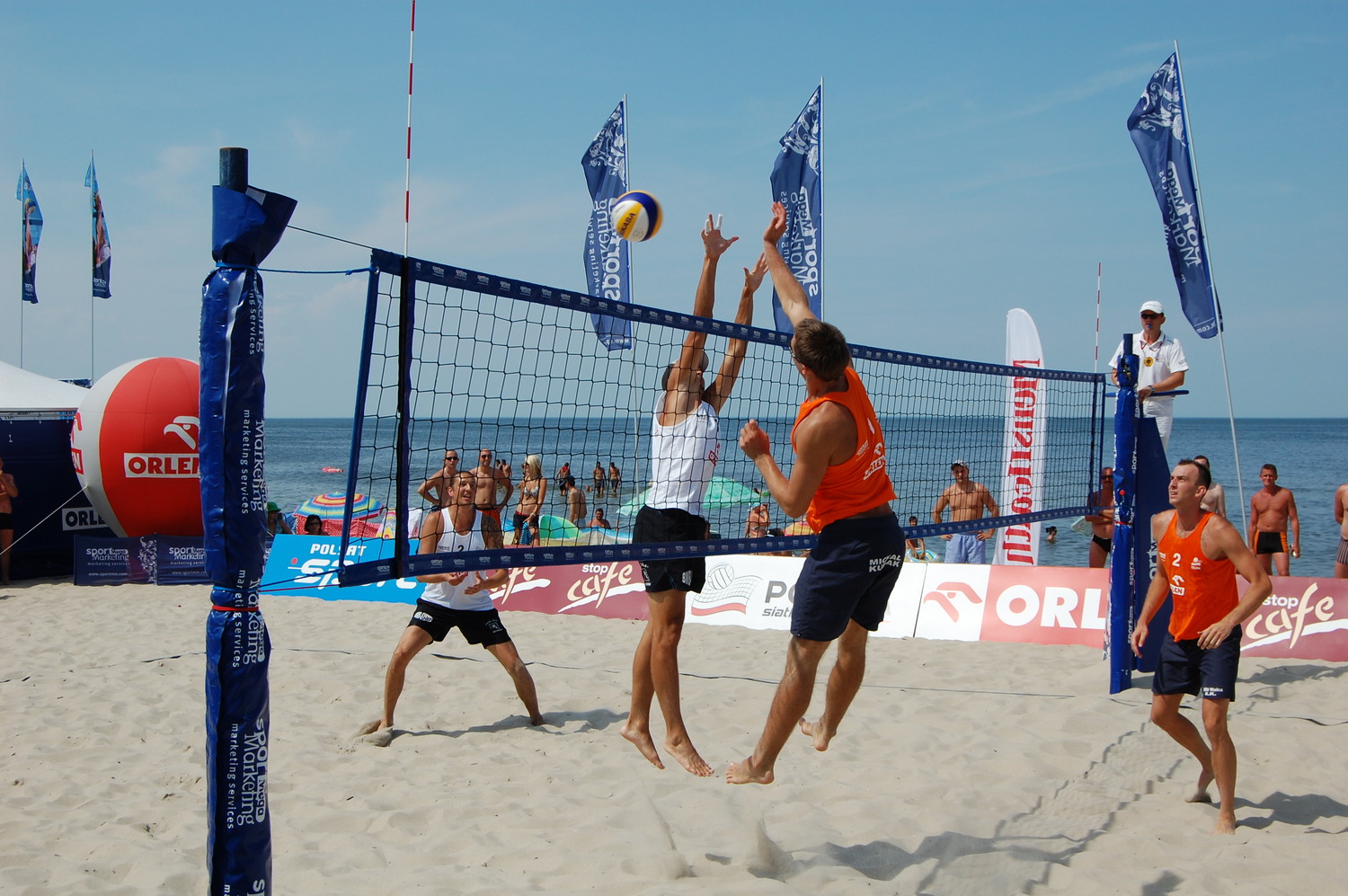 Volleyball
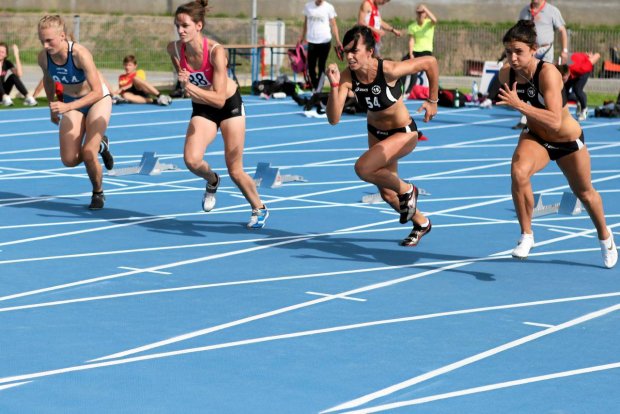 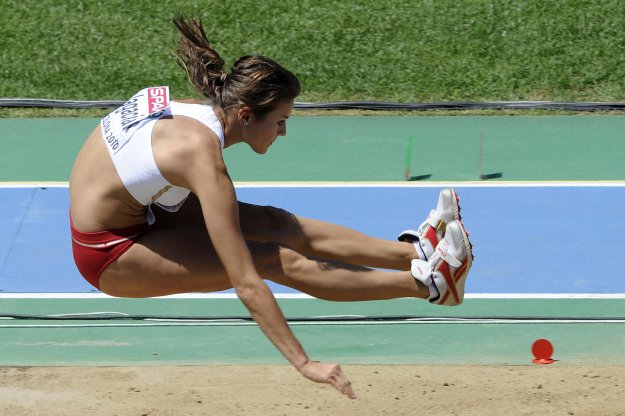 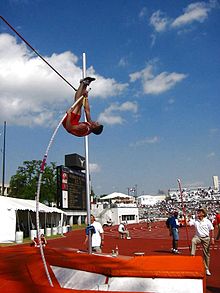 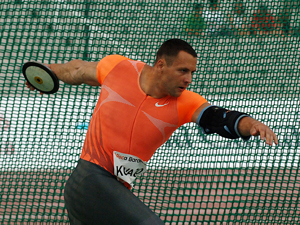 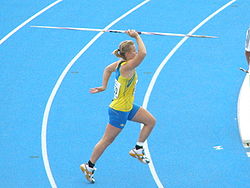 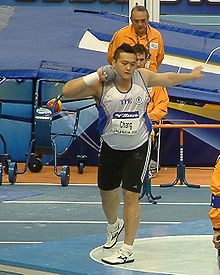 Athletics
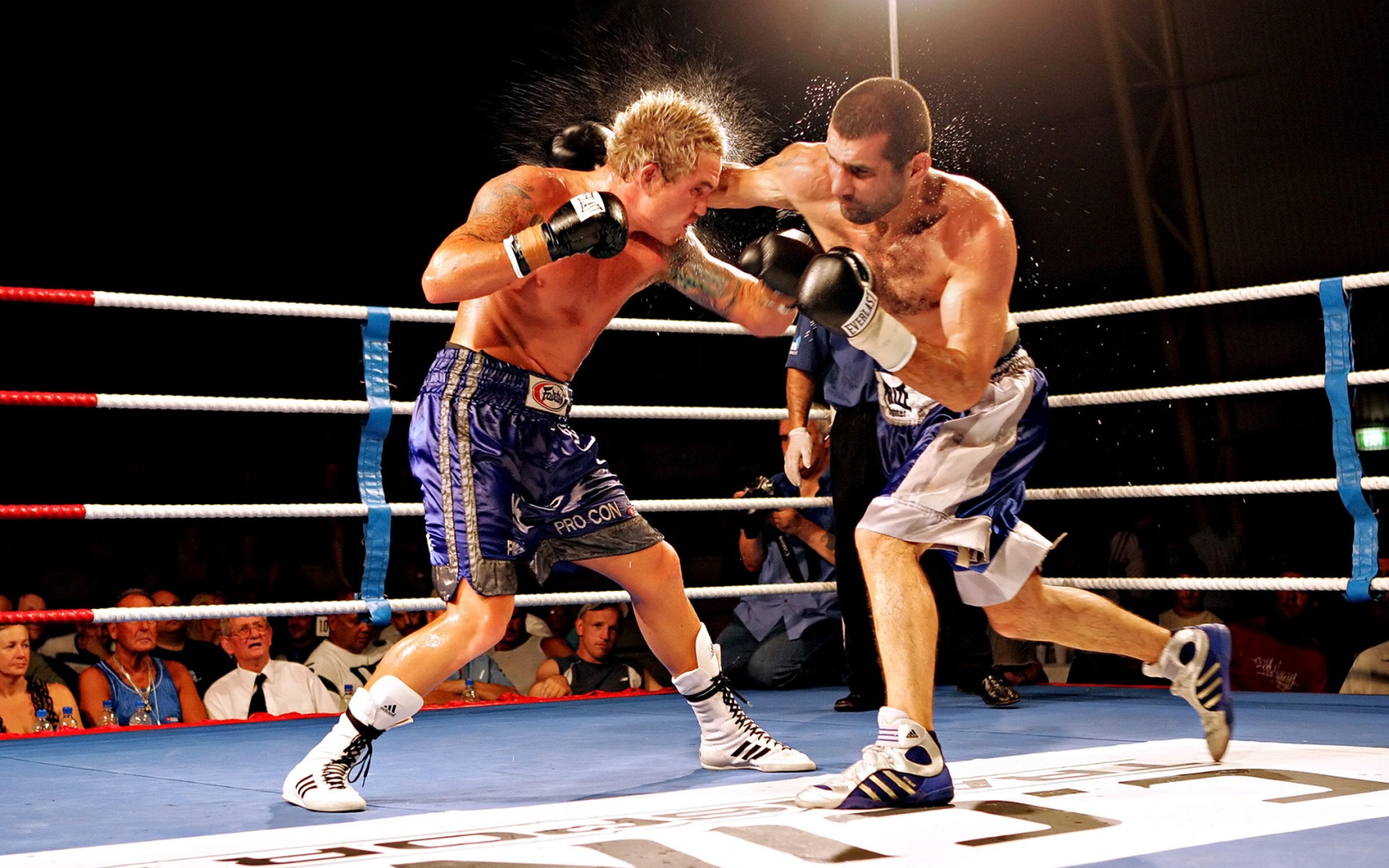 Boxing
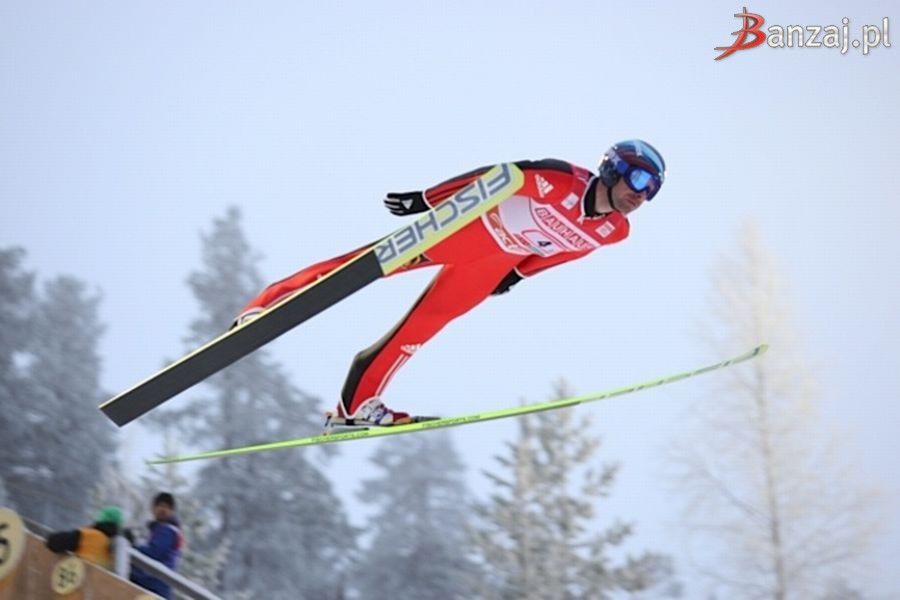 Ski Jumping
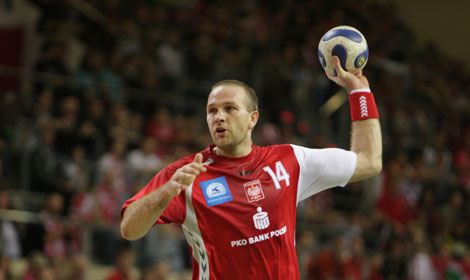 Handball
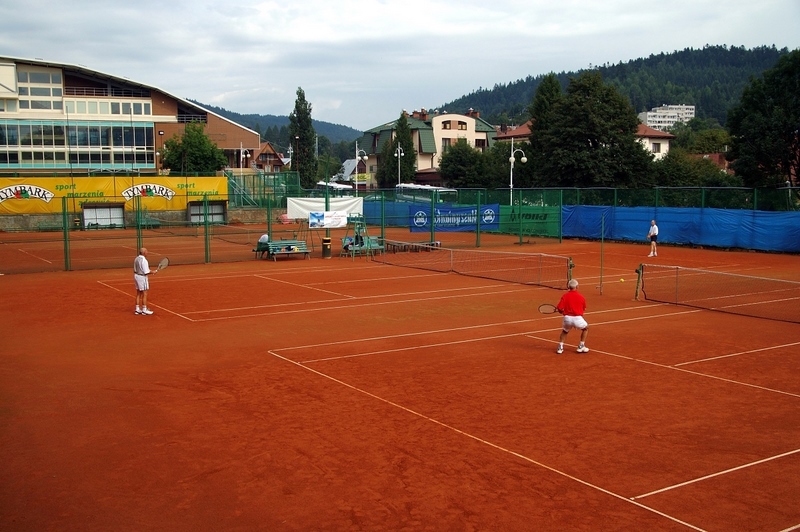 Tennis
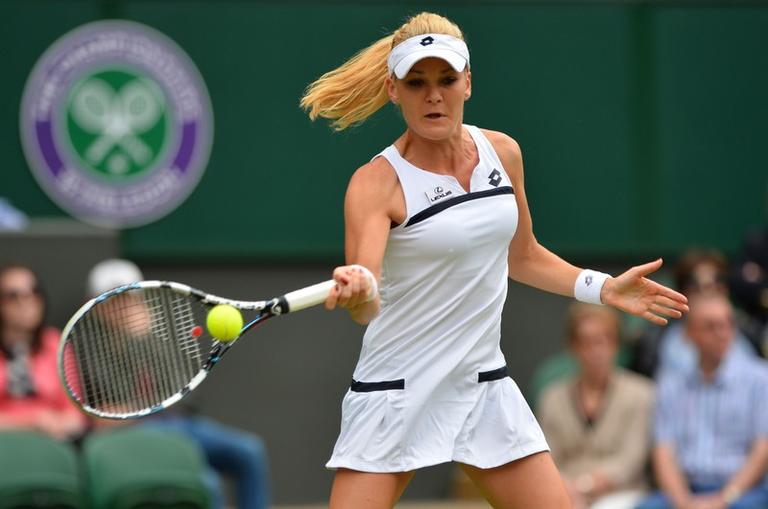 Agnieszka Radwańska- Polish tennis player
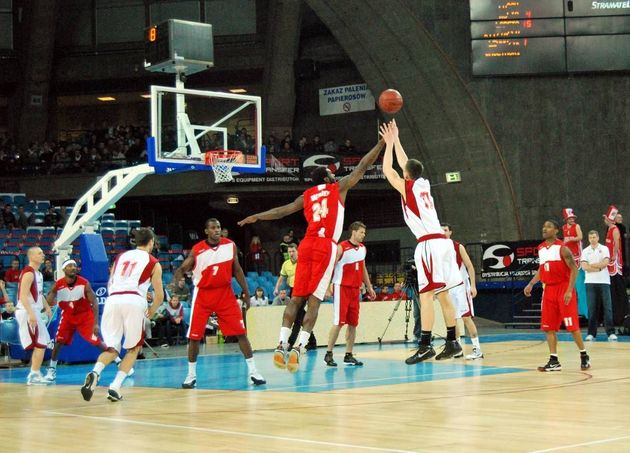 Basketball
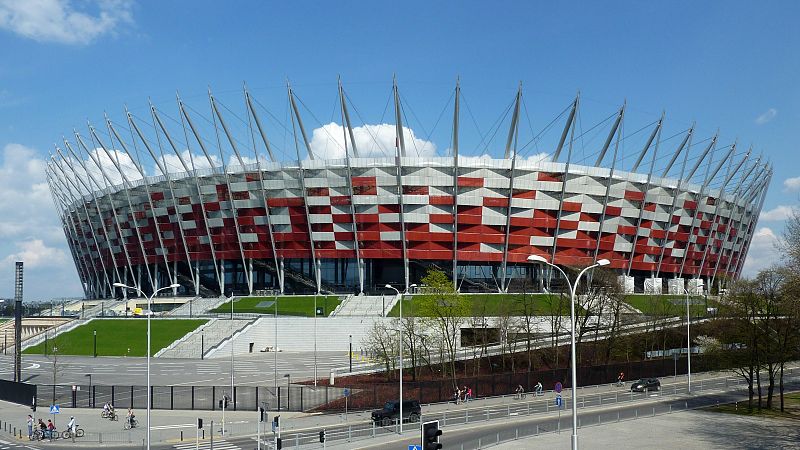 National Stadium in Warsaw
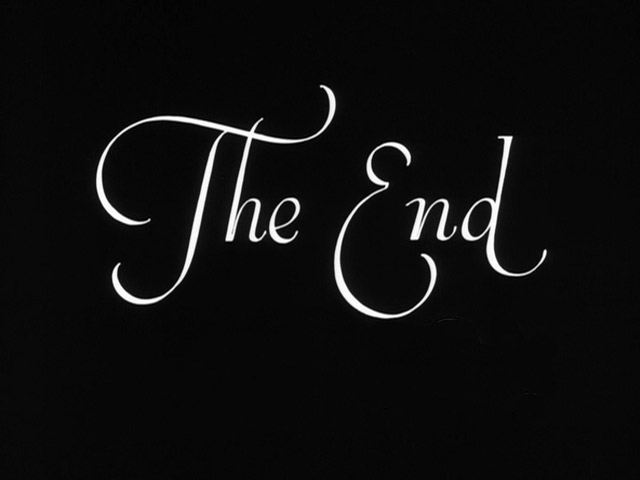